Ocean Currents
Biplab Majumdar
Assistant Professor
Department of Environmental Science
Women’s College, Agartala, Tripura
Two Types of Currents
Surface Currents

Deep water currents- very slow
Surface Currents
Hotizontal, Stream like movement of water that occurs at or near the surface of the ocean 

Can reach up to several 100 meters

Move huge amounts of water 

Affect the upper 10% of the worlds oceans

Move the shallow warm, low density waters

Two types: Hot and cold current
Driven force of surface current
Controlled by three factors
Global wind : cause surface currents to flow in the direction the wind is blowing. 
Trade wind: Push equatorial current west ward.
Westerly winds: Push polar current eastward. 
Coriolis effects 
The apparent curving of moving objects due to  the earth rotation
Northern Hemisphere-clockwise
Southern Hemisphere- anticlockwise
Continental deflections: Shape of Continents change the direction of current flow
Surface currents
Source of energy
Prevailing Winds
Tradewinds- blow from the 
	 East   West

Westerlies- blow from the       West   East

** trade winds converge at the equator
Coriolis effect
Earth’s rotates (west to east) 
Water moves slower than wind
causes the water to bend in a 45  angle to the direction of the wind
Ekman Transport
Describes the phenomenon of the movement of water relative to the wind by in a
     45 degree  direction.

Ekman - a result of both the prevailing winds and the Coriolis effect.
Transports water to 100 m.
Ocean Gyres
The circular motion of currents in the ocean basins.
Initiated by the Ekman spiral
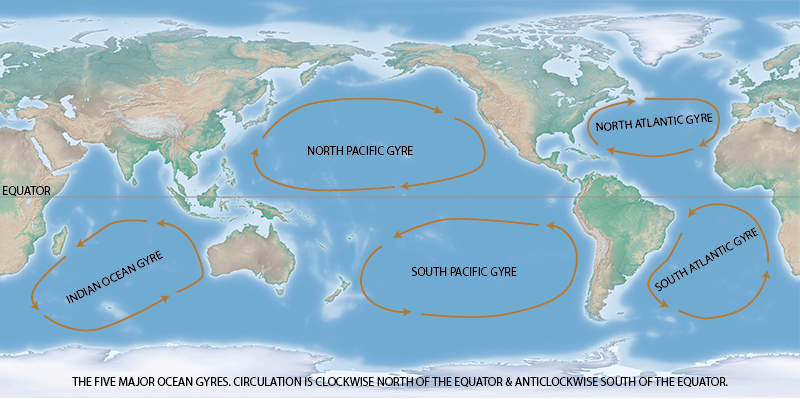 The Antarctic Circumpolar Current
AKA- West wind drift

Driven by westerlies

Biggest winds & biggest storms on the planet.
Western Boundary Currents
Fastest
Deepest
Move warm water from the tropics to the poles
Tend to form eddies

Largest and fastest= Gulf Stream

2nd largest and source of tuna= Kurashio (Japan)




Eddy= small, temorary loops of swirling water.
Transverse Currents
Link western and eastern currents
Move water from east to west
Move water from west to east

Examples include:
Importance of Surface Currents
Distribute Tropical Heat

2. Influence Weather and Climate
Water stores heat- moderates coastal climate
Wind Induced Vertical Circulation
Upwelling- the movement of deep ocean water up to the ocean surface.  An upwelling event occurs when:

Winds blow water away from the coast outward
When two currents diverge
Identify upwelling sites:
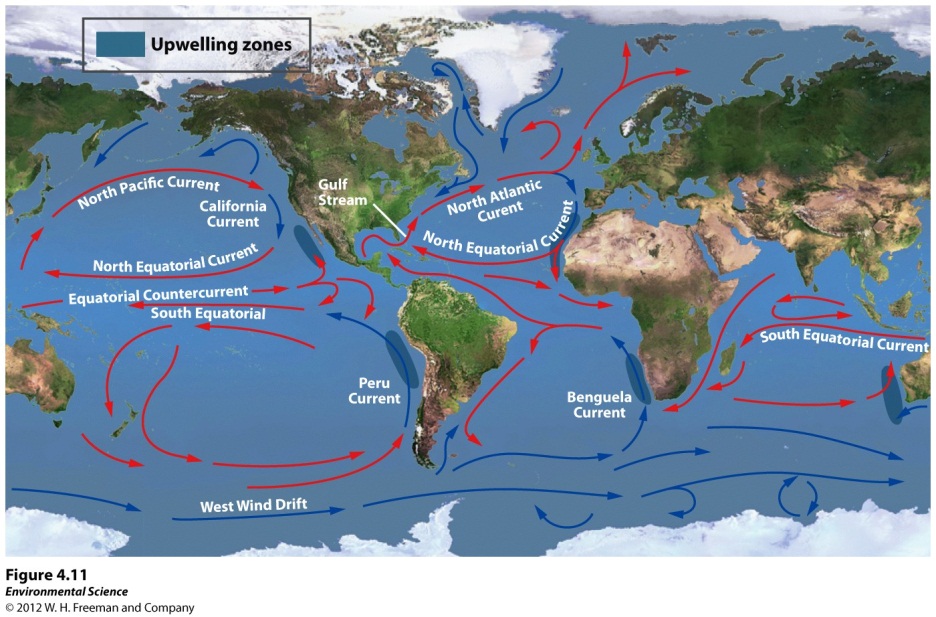 Importance of an Upwelling
Brings nutrient rich waters to the surface
Increases primary productivity- surface
Increases oxygen in the water
Increase in heterotrophic populations
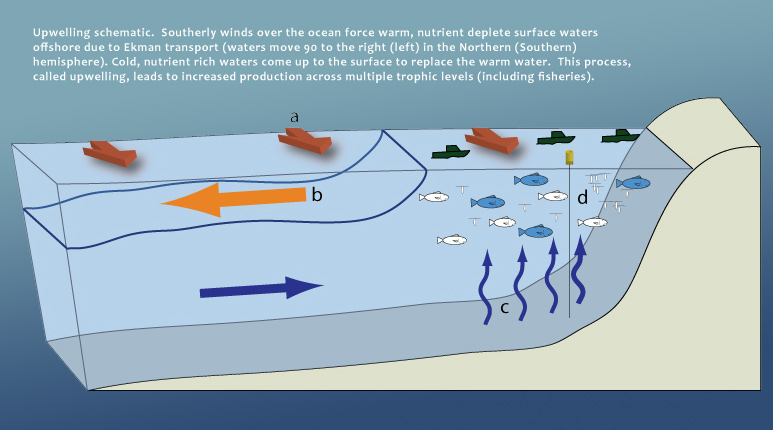 Downwelling
The movement of surface waters downward to the deep waters.

Carries oxygen rich water downward.
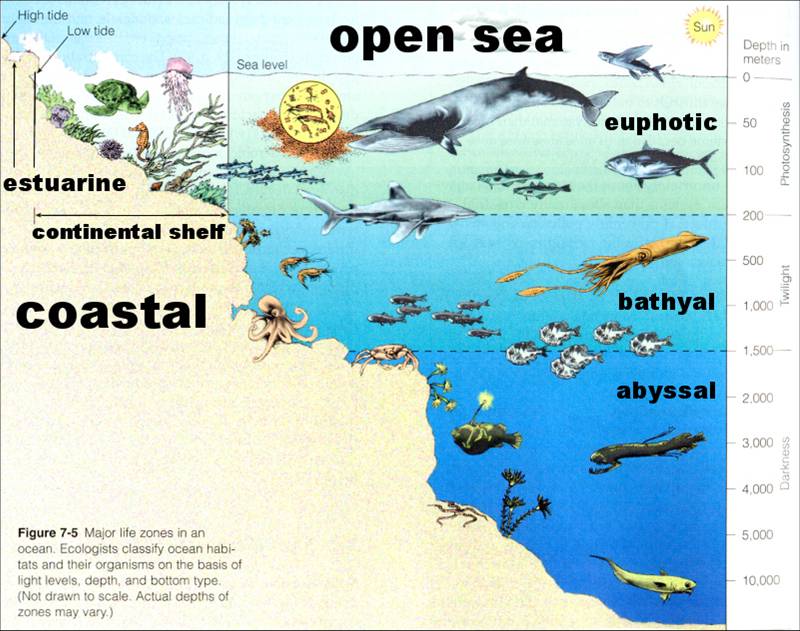 ENSO
El Nino- an increase of temperatures in the surface waters                                                                                                    of the tropical Western Pacific and of the coast of Equador and Peru.


Caused by:
Weak surface winds caused by a high pressure zone
Effects:
South America:
Prevents the upwelling along the western coast of S. America
Reduces fishing population
Reduces guano production
Destroys the economy

World:
Affects the tradewinds around the world
Effects weather- droughts and torrential rains
Tides
The rhythmic rising and falling of sea waters
It is a Wave with the longest wave lengths 
Result from the gravitational pull of the moon and the sun.
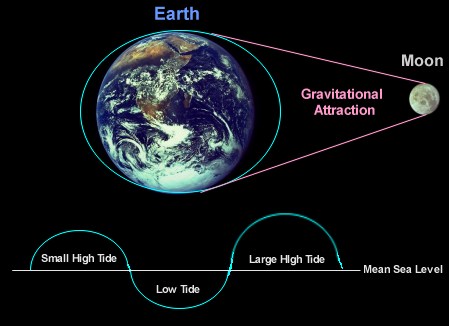 Two high tides a day
The earth completes a full rotation every 24 hrs
The moon pulls upon the oceans creating a bulge( tide)
Centrifical force causes the secon
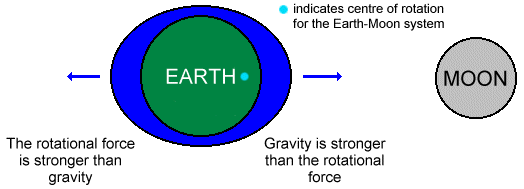